Federal ProgramsTitle I
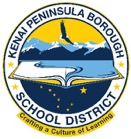 Click into Slide Show mode to hear the audio.
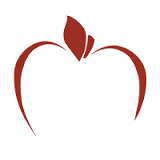 Title I
KPBSD receives Title 1 funds to ensure that all children have a fair, equal, and significant opportunity to obtain a high-quality education.
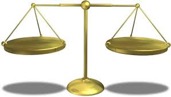 2
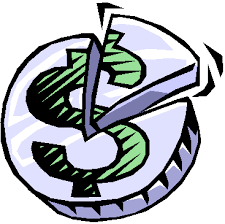 3
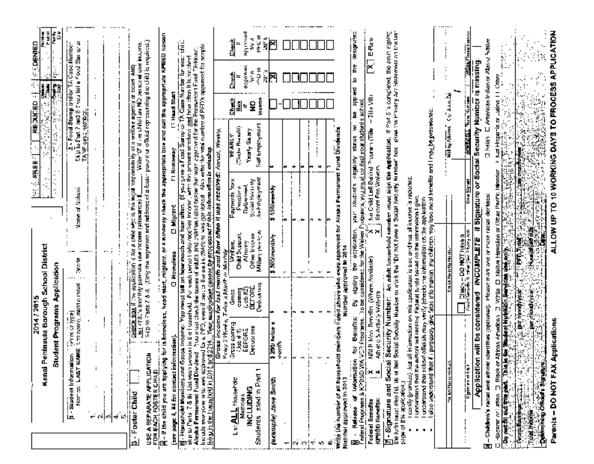 4
5
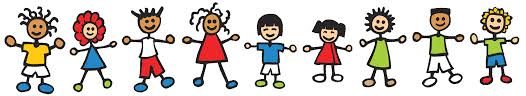 Which schools receive Title I services?
Chapman School
Redoubt Elementary
Fireweed
Seward Elementary
Kachemak Selo
Soldotna Elementary
Mountain View Elementary
Sterling Elementary
Nikiski North Star Elementary
Susan B. Anthony
Nikolaevsk
Tebughna
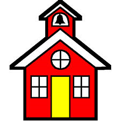 Ninilchik School
Tustumena Elementary
Paul Banks Elementary
Voznesenka
Razdolna
Homer Flex
6
Title 1 funds provide K-2 reading support or prekindergarten
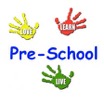 K-2 reading support and Prekindergarten
Ninilchik
 Mountain View Elem
Tustumena
K-2 reading 
support only

Fireweed
Kachemak Selo
Nikolaesk
Razdolna
Susan B. English
Tebughna
Prekindergarten
Chapman
Nikiski North Star Elem
Redoubt Elem
Sterling Elem
Paul Banks Elementary
Seward Elementary
Soldotna Elem
Voznesenka
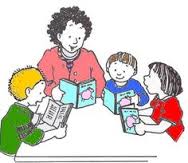 7
Why don’t all schools receive Title I services?
KPBSD uses Title I funds to provide preschool and 
reading support to students in kindergarten, first and 
second grade in those schools meeting the 35% 
economically disadvantaged threshold as evidenced 
by free and reduced lunch applications.
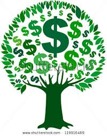 8
Reading intervention = 5 teachers
Mt. View
Title I Staffing
Tustumena
Kachemak Selo
Razdolna
PreK = 11 Teachers
Chapman
Ninilchik
Paul Banks
Sterling
Mt. View
Nikiski North Star
Soldotna Elem
Voznesenka
Redoubt
Seward Elem
Tustumena
Afterschool tutoring/support personnel
Tebughna
Ninilchik
Nanwalek
Susan B. English
Fireweed
Homer Flex
Nikolaevsk
9
Which students receive services at KPBSD Title I schools?
Step 1:  AIMSweb identifies students performing below the 25th percentile
Step 2:  Teams of teachers match student needs to Title 1 services
Step 3:  Second assessment administered
Step 4:  Parents notified of eligibility
Step 5:  Services begin 
This process is done three times each school year – Fall, Winter & Spring.
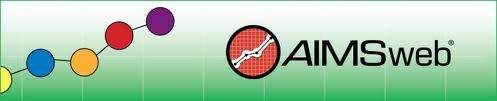 10
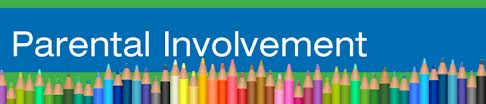 1% of the Title 1 budget is devoted to parent involvement activities.  Each school has an activity in the Fall and again in the Spring.  Activities and purchases using parent involvement funds are determined based on student needs during Title 1 meetings.
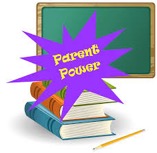 Book Bags
Make and Take Activities
Kindergarten material
Reading nights
11
Title I Pre-kindergarten
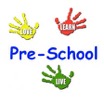 Approximately 180 pre-kindergarten students enrolled for the 2016-17 school year
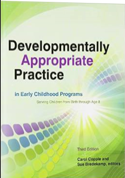 Eligibility determined by DIAL 
Assessments administered in the Spring
Pre-kindergarten programs focus on:
creating a caring community of learners
teaching to enhance development & learning
planning curriculum to achieve important goals
assessing children’s development & learning
establishing reciprocal relationship with families
12
All programs use Sonday Systems, Sound Partners, or Houghton Miflin Intervention.
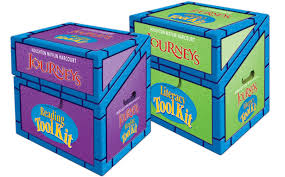 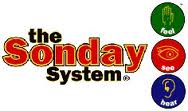 This research based
program provides support from 
beginning reading to 
end of second grade
Houghton Miflin Intervention kits 
target, apply and practice key
Reading foundation skills in 
the primary grades
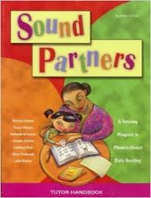 Sound Partners 
focuses on early 
reading skills.
13
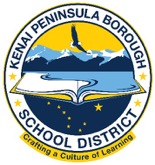 KPBSD Title I funds 
provide services 
to over 500 students.
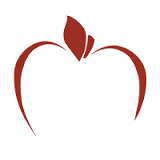 14
The link below will allow you to provide feedback on KPBSD Title I programs.  Your comments, questions, and feedback is greatly appreciated!
 https://www.surveymonkey.com/r/ZVZSJQZ
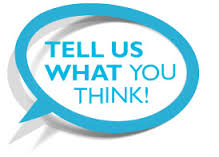 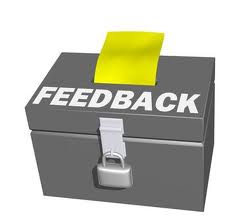 15
Federal ProgramsDistrict Office Personnel
Tim Vlasak, Director 
Assessment, Curriculum, Federal Programs & Small Schools
tvlasak@kpbd.org
16